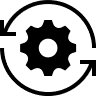 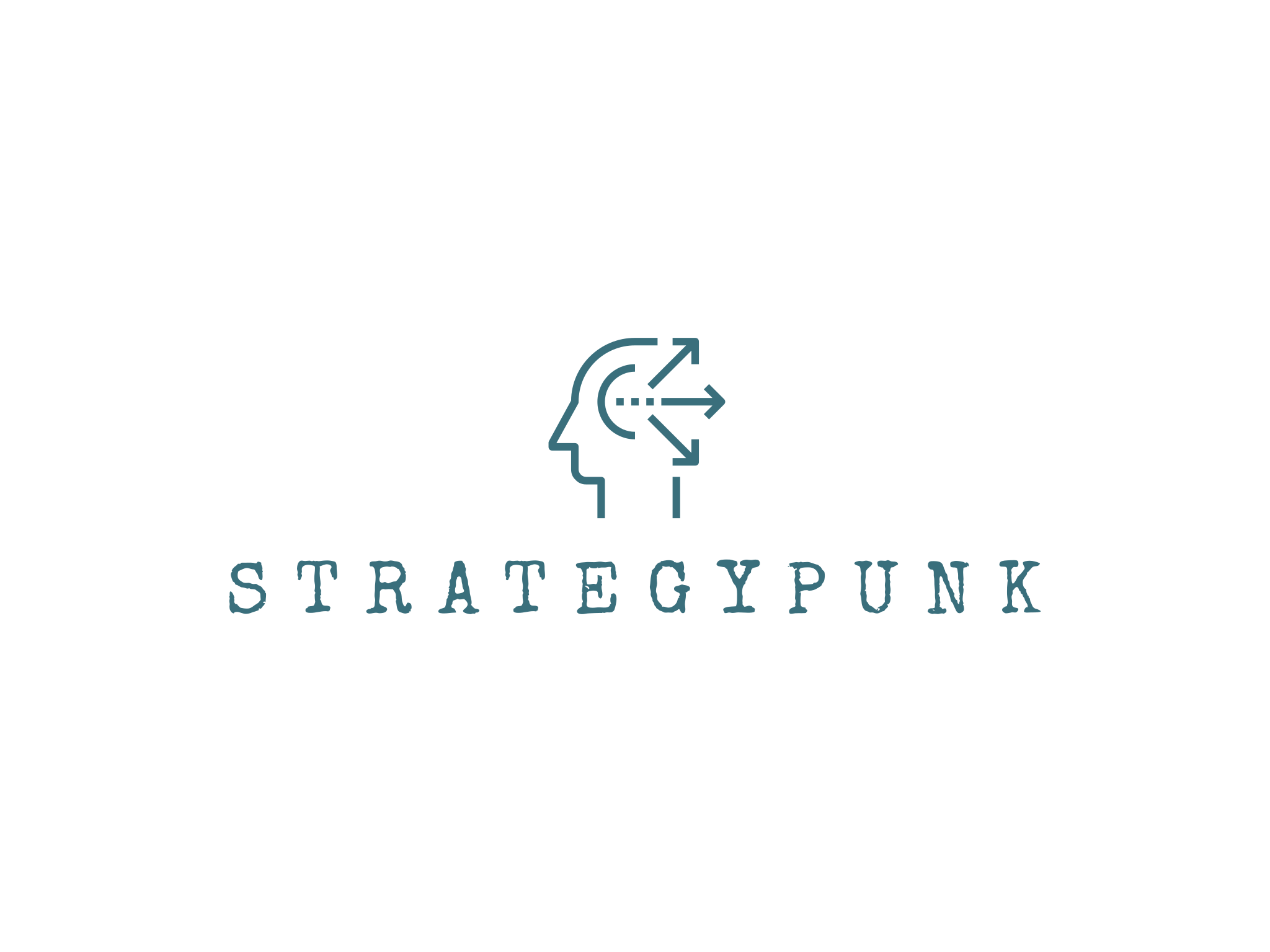 S.T.A.R method
Introduction - Model for interviewing questions
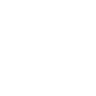 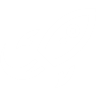 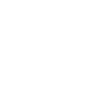 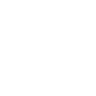 Situation
Task
Action
Results
Introduce the situation or challenge
What were you required to achieve?
How did you overcome the challenge?
What was the outcome of your actions?
Set the 
context
Describe the purpose
Explain what you did
Share the outcome
www.strategypunk.com
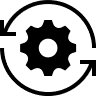 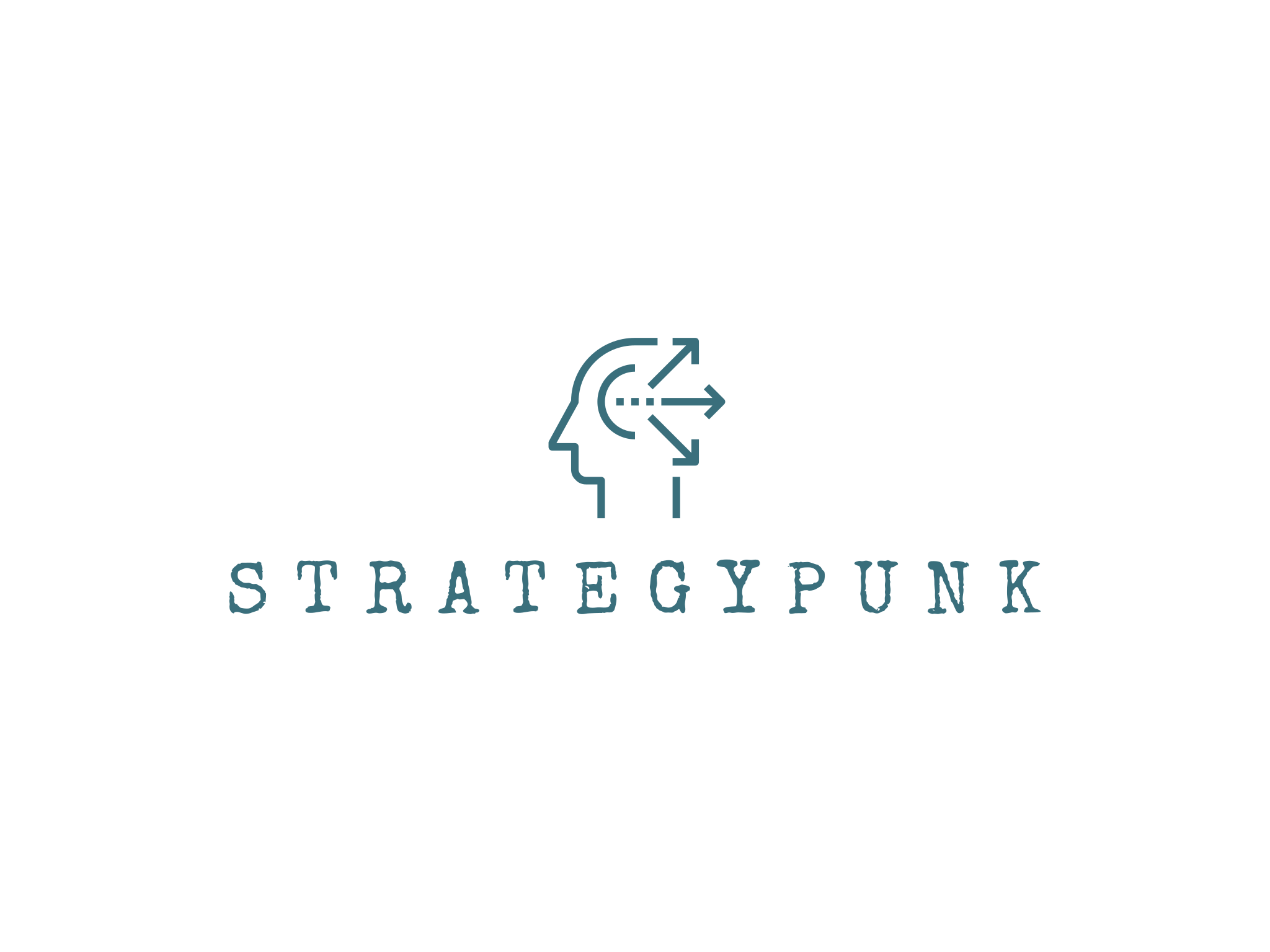 S.T.A.R method
Worksheet – prepare for interviewing questions
Situation
Introduce the situation or challenge
…
…
Description
Example
Task
What were you required to achieve?
…
…
Action
Result
How did you overcome the challenge?
…
What was the outcome of your actions?
…
…
…
…
www.strategypunk.com